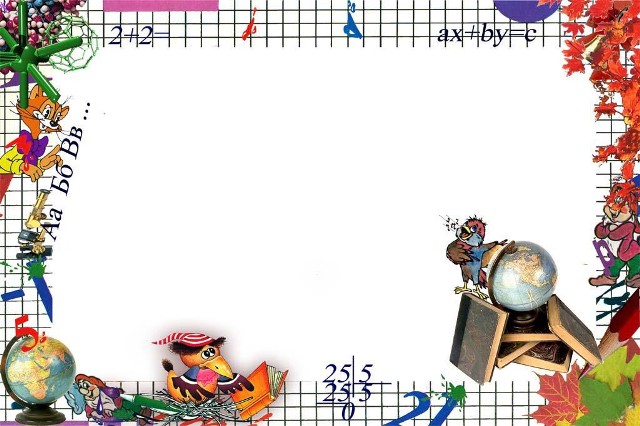 Четыре  замечательные  точки треугольника
Учитель математики 
    МОУ «Гимназия №1» г.Печоры 
         		 Республики Коми 
                       Рогова Э.Н.
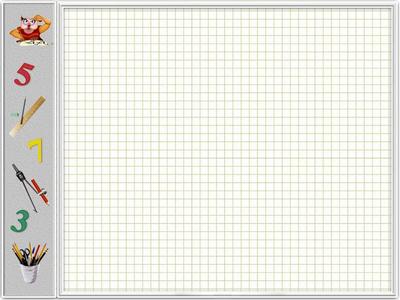 Теорема о биссектрисе угла
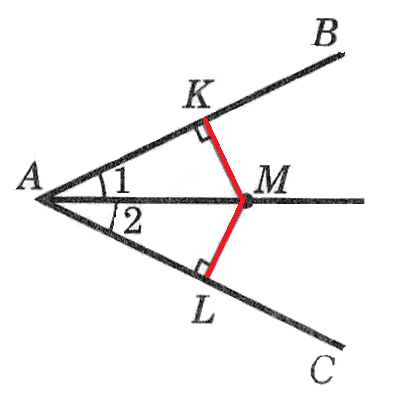 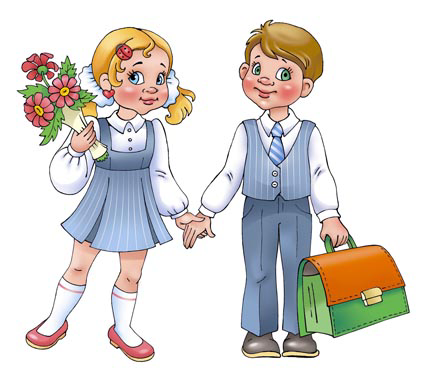 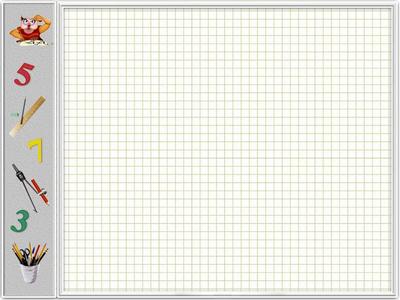 Следствие: биссектрисы треугольника
	 пересекаются в одной точке
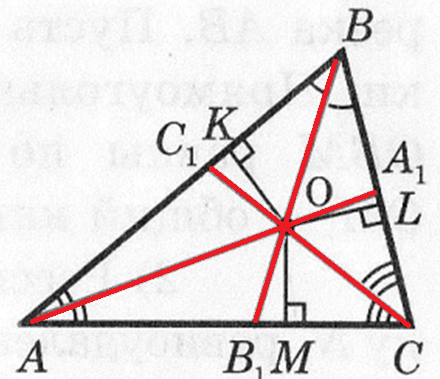 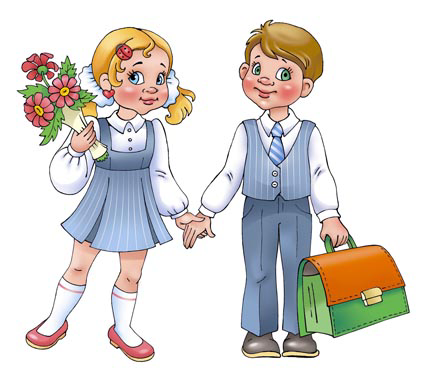 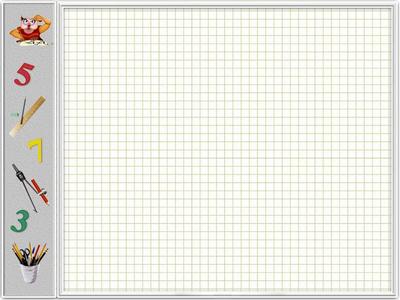 Теорема о серединном перпендикуляре к отрезку
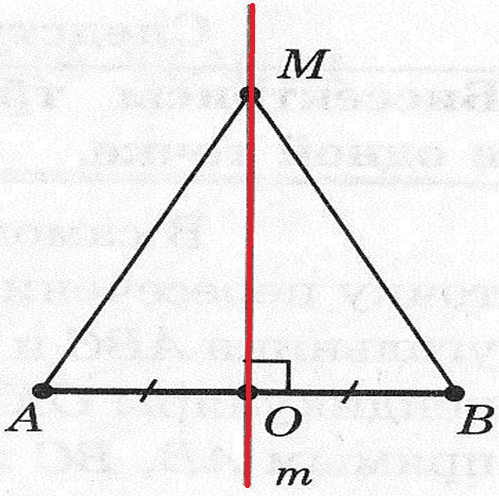 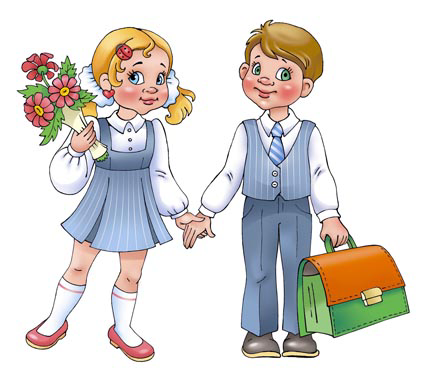 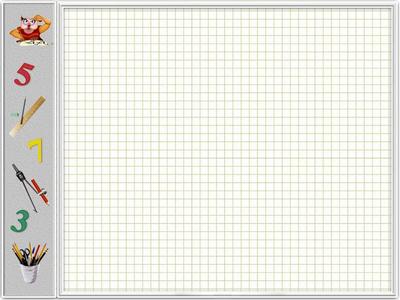 Следствие: серединные перпендикуляры 
	к сторонам треугольника 
		пересекаются в одной точке
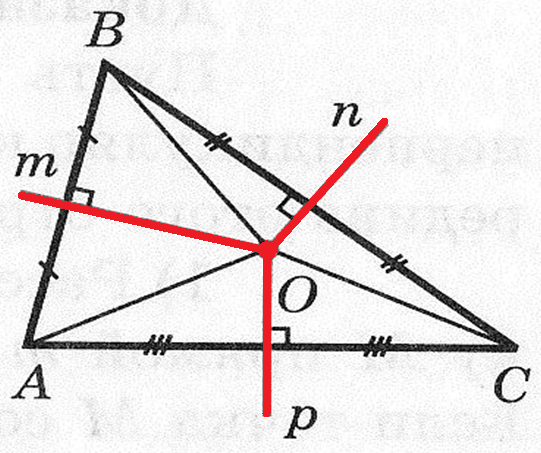 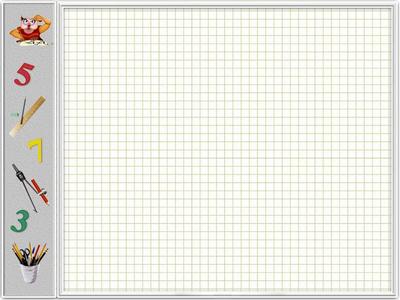 Теорема
 Высоты треугольника ( или их продолжение) 
 	пересекаются в одной точке
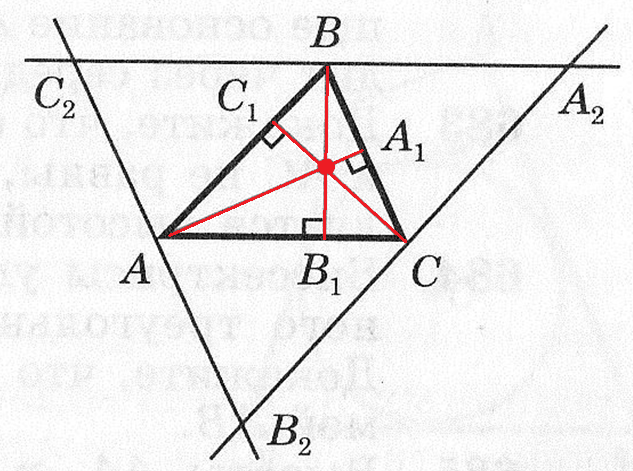 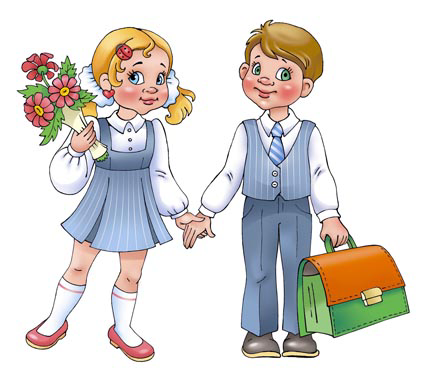 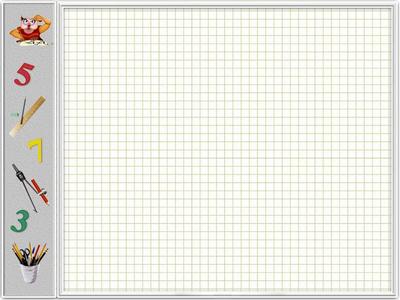 ЗАДАЧИ
	по теме : 
	«Четыре 
замечательные 
	точки 
треугольника»
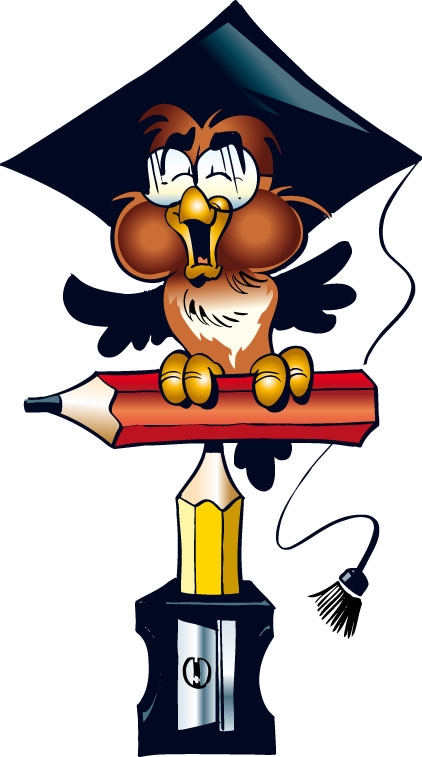 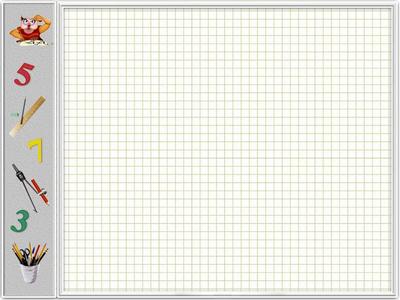 1
Дано: ON = 10,       NMK = 60°
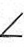 Найти: OM
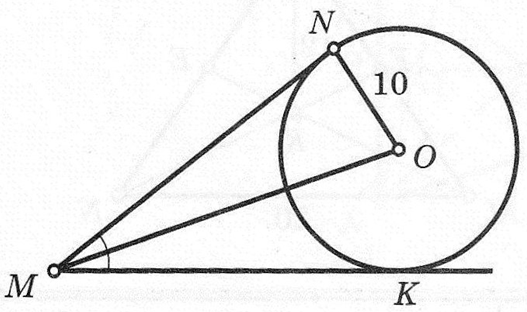 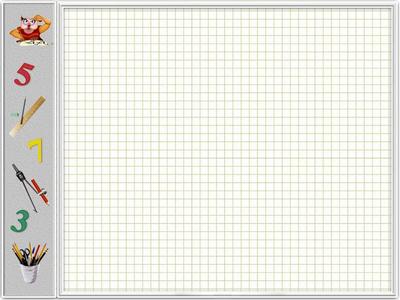 2
Дано:    MKN = 66°
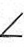 Найти:    FNO
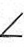 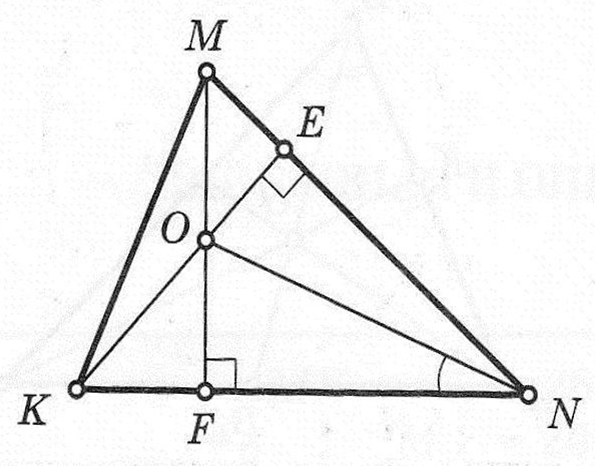 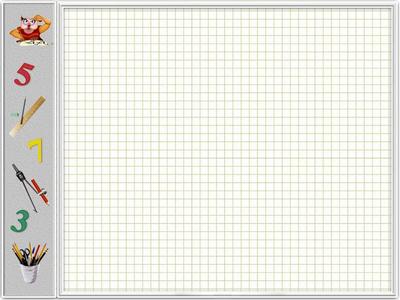 3
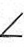 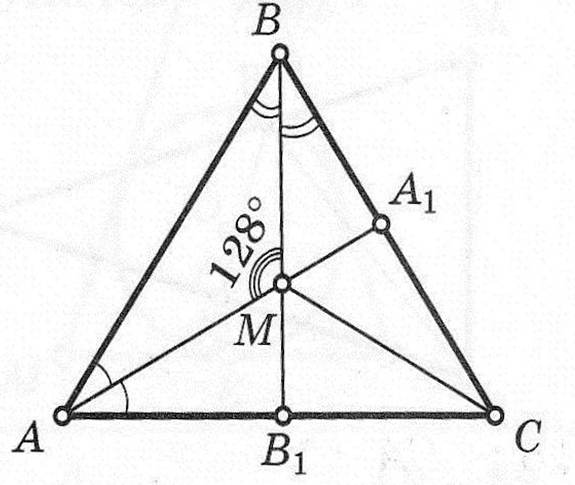 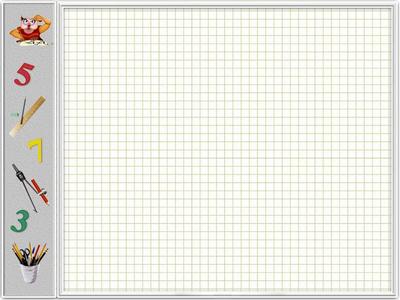 4
Дано: MK = 17, CN = 10, MD = DN
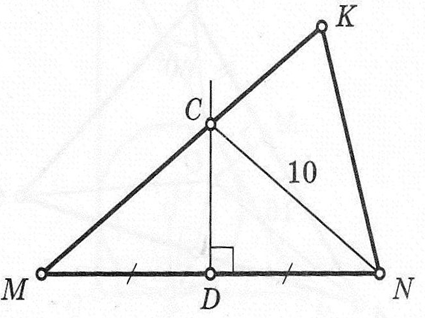 Найти: CK
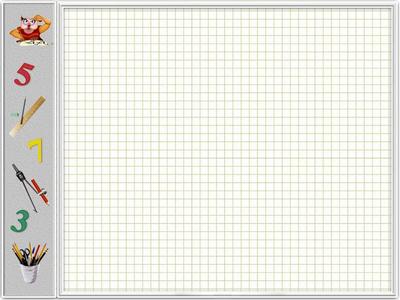 5
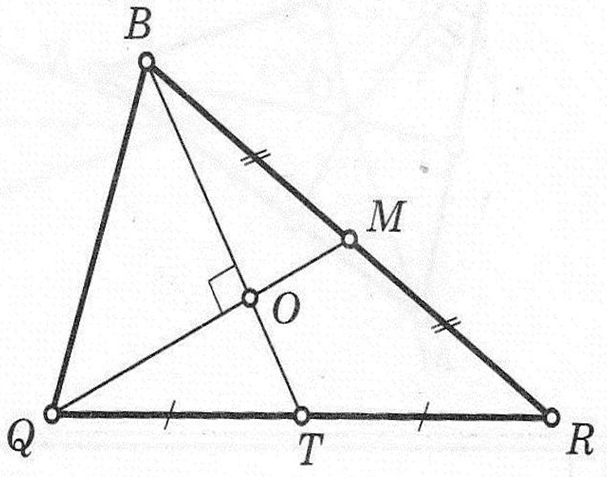 Дано: 
BM = MR,
 QT = TR,
 QM = 9,
 BT = 12
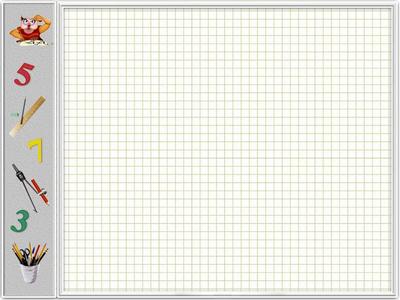 6
Дано: RO = 20, RM = MP, RN = NQ
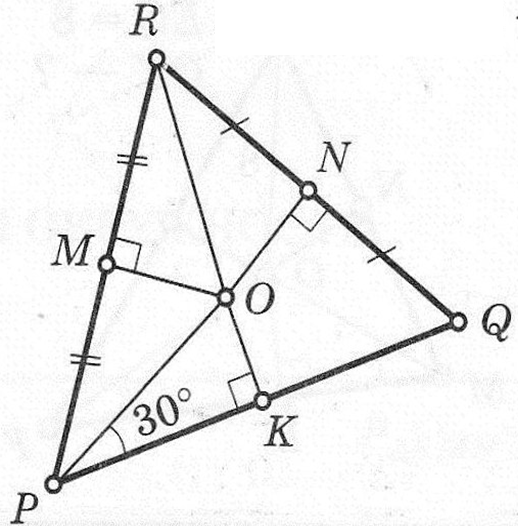 Найти: OK
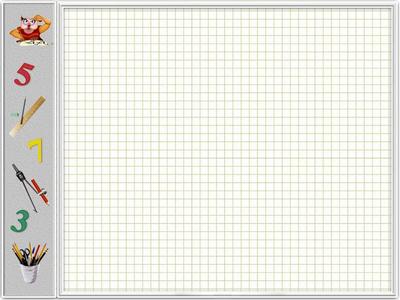 7
Дано: EF = 18, MK = 15, 
    		 EK = KN, MF = FN
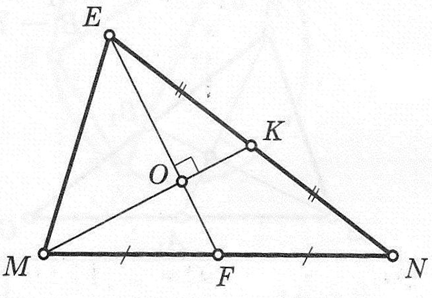 Найти: ON
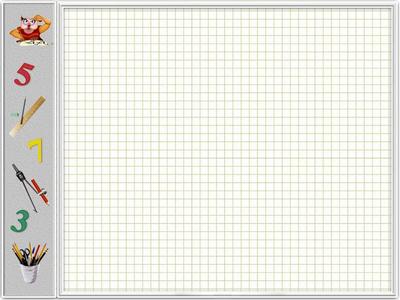 8
Дано: AB = 20
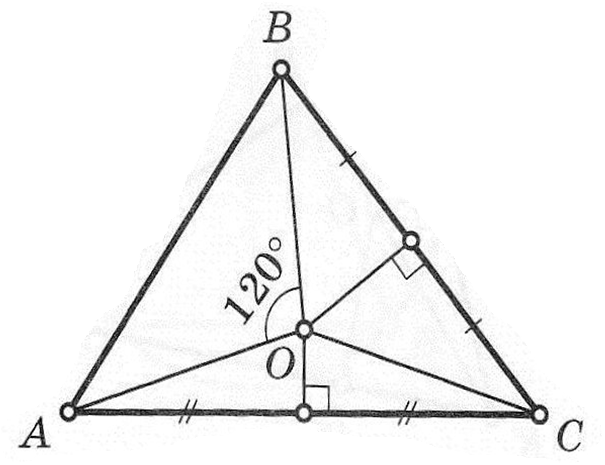 Найти: OC
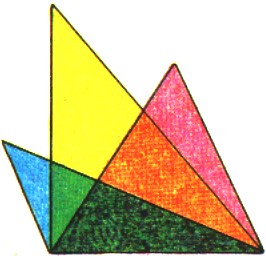 Литература:
 1. Геометрия, 7-9: Учеб. для общеобразоват. 	учреждений/Л.С.Атасян, В.Ф.Бутузов, 			С.Б. Кадомцев и др.- 				М.:Просвещение, 
			2003. – 384 с.